Vocabulario
Lección 5 Pt. 1
acampar
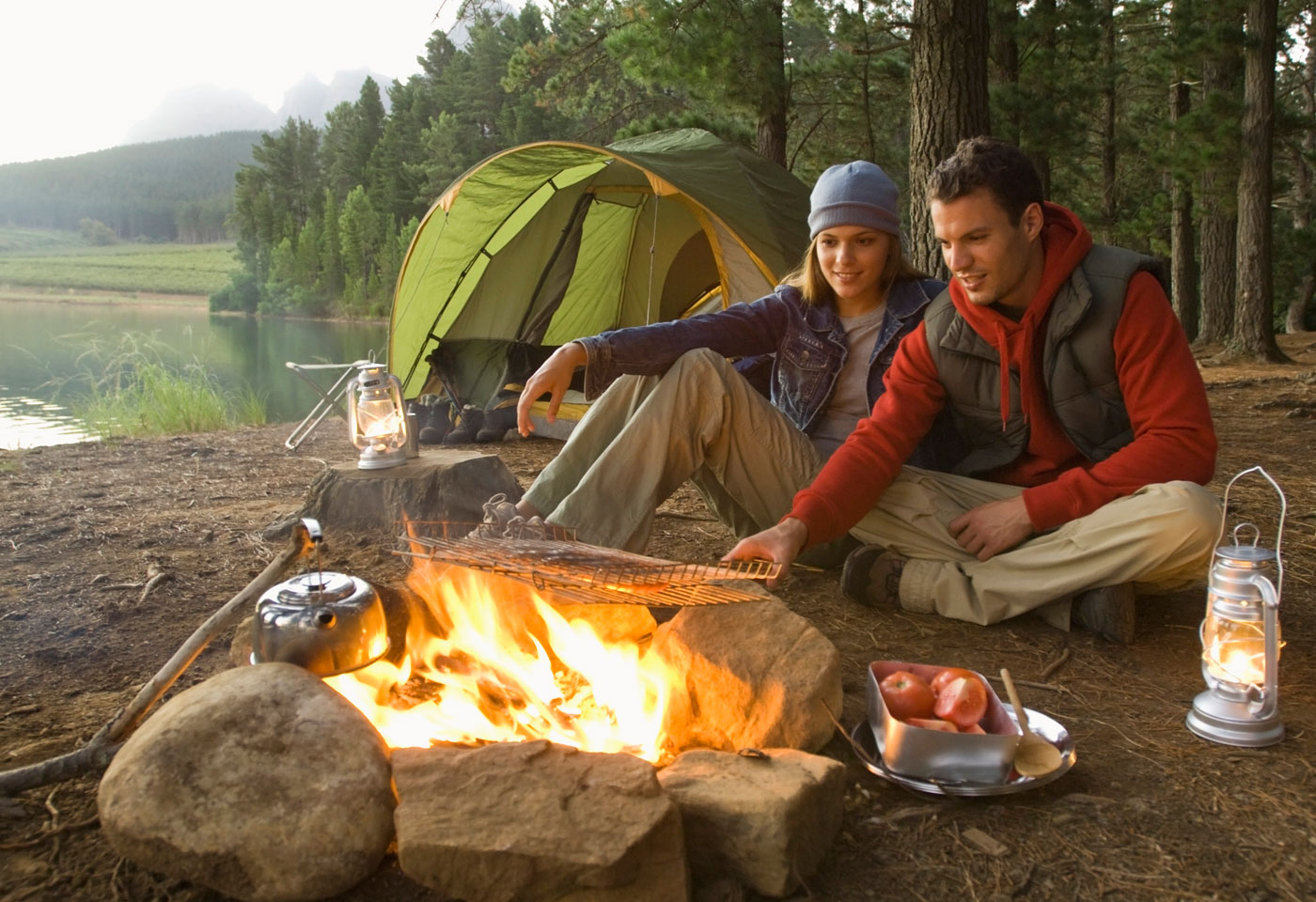 El/la agente de viajes
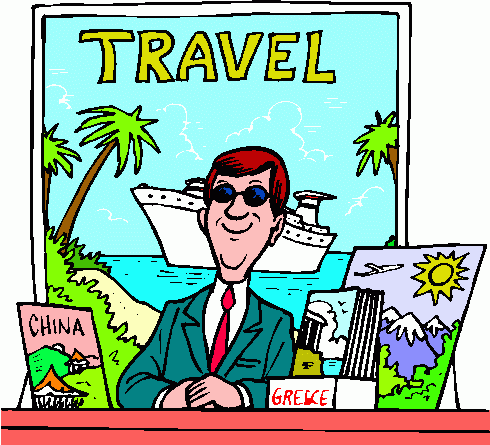 confirmar la reservación
to confirm a reservation
estar de vacaciones
to be on vacation
El equipaje
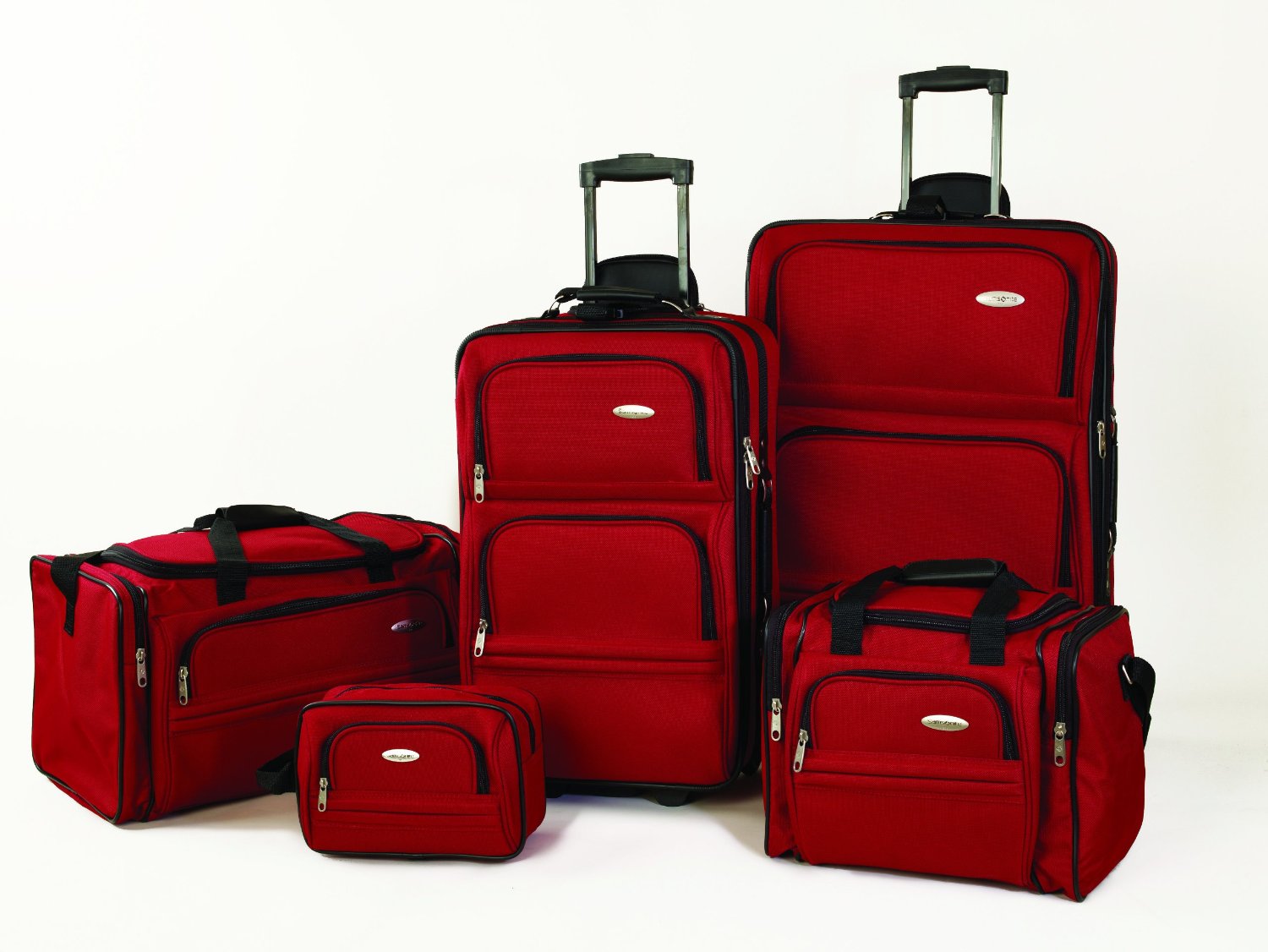 hacer las maletas
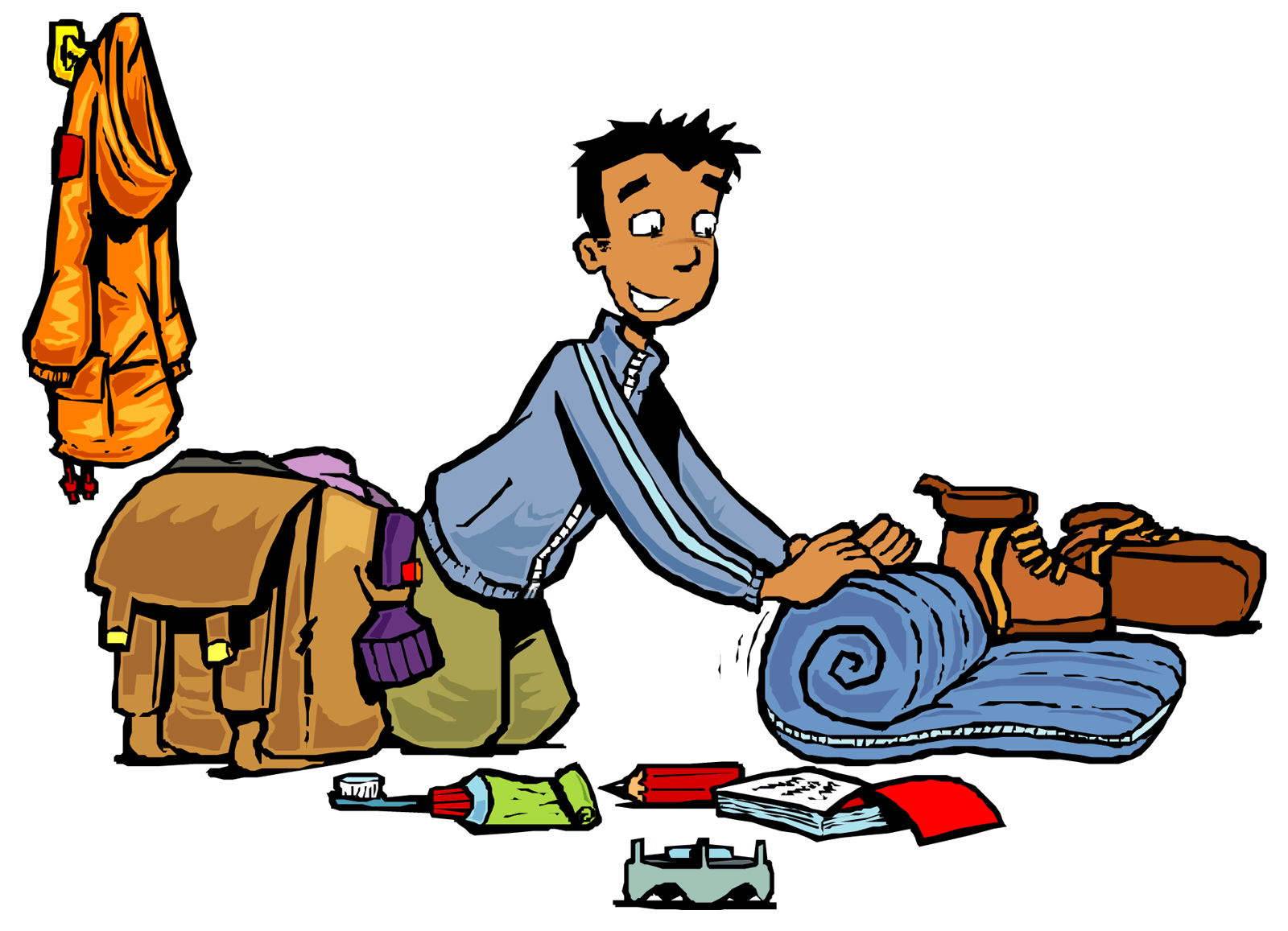 hacer windsurf
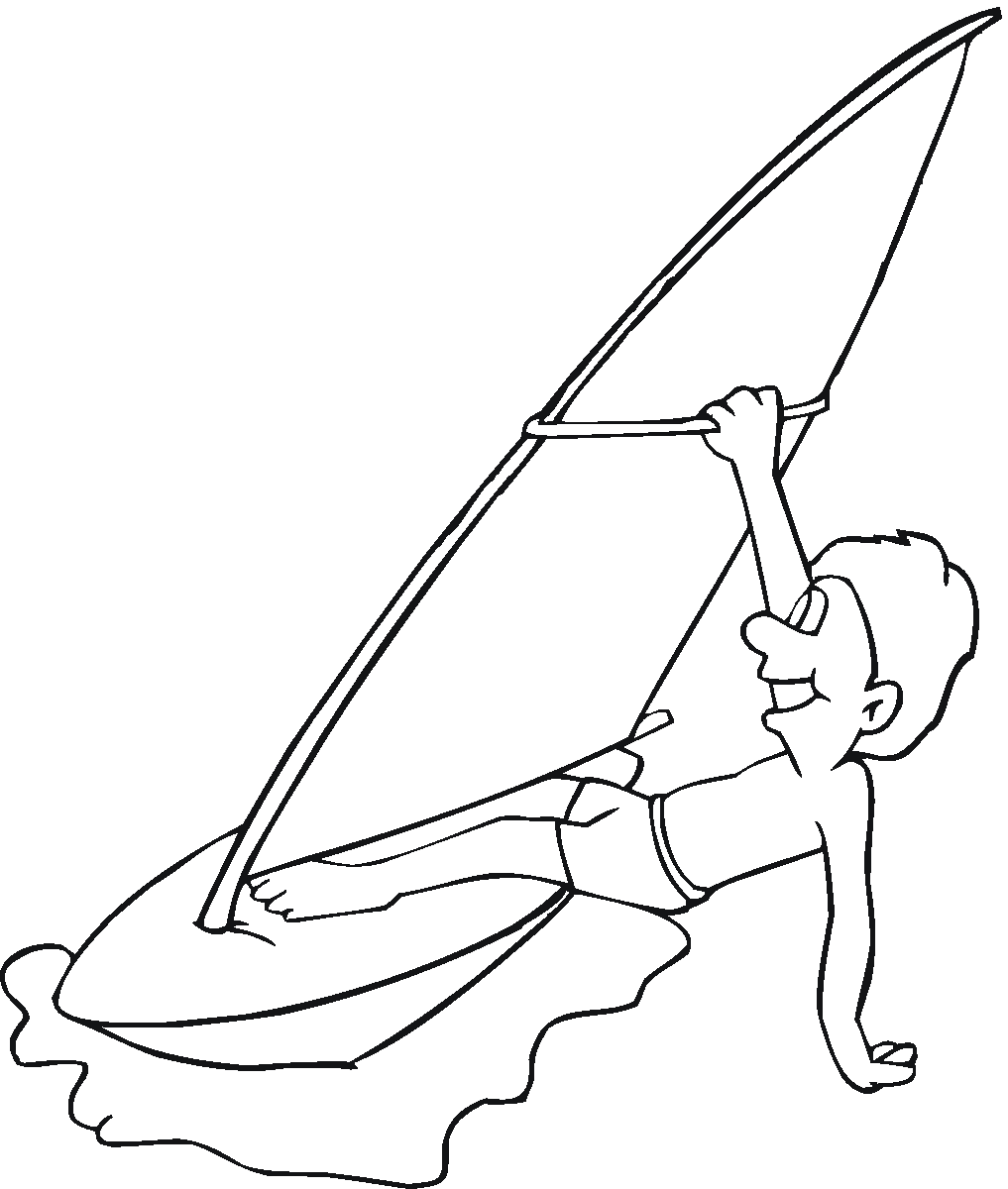 hacer un viaje
to take a trip
Ir de compras
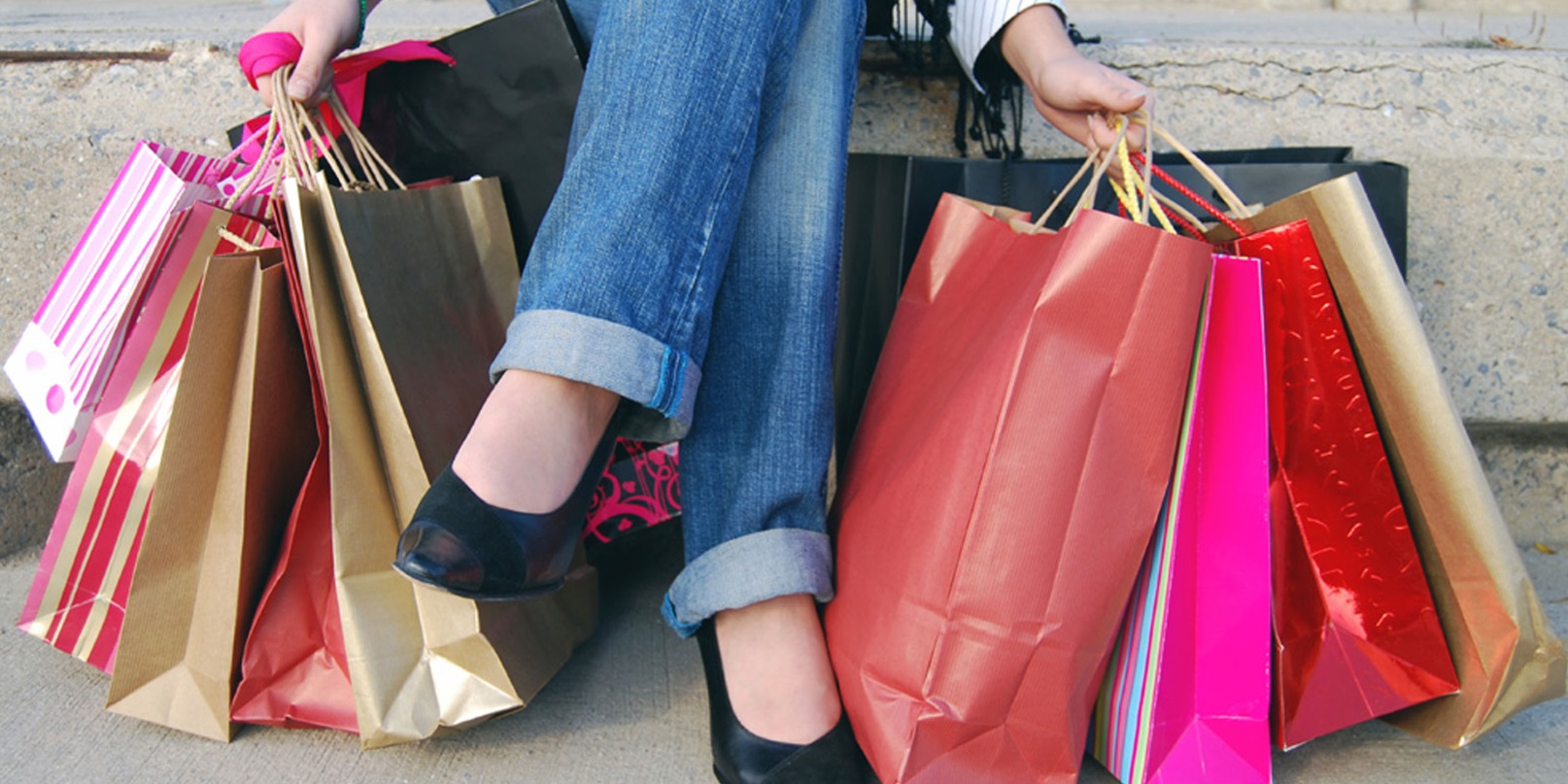 ir de vacaciones
to go on vacation
Jugar a las cartas
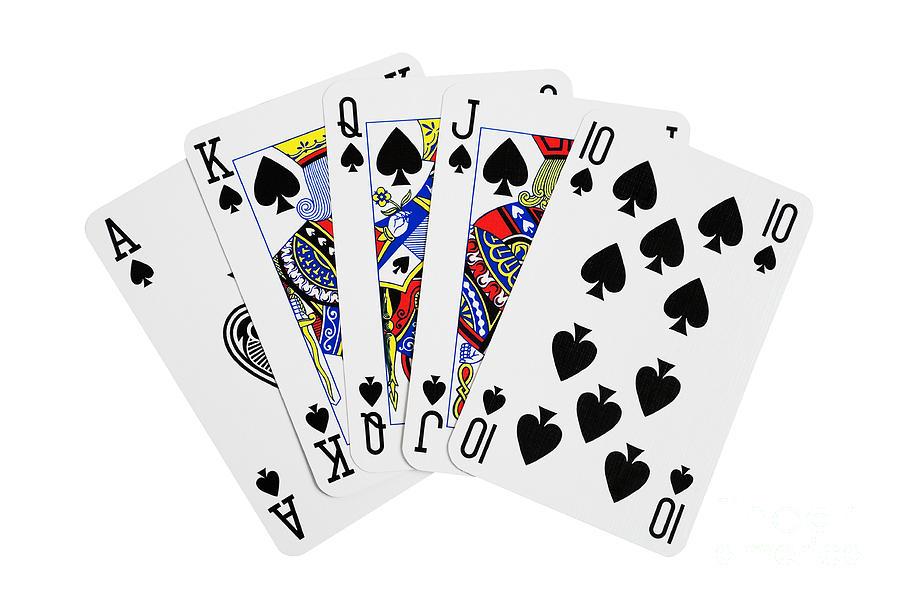 Montar a caballo
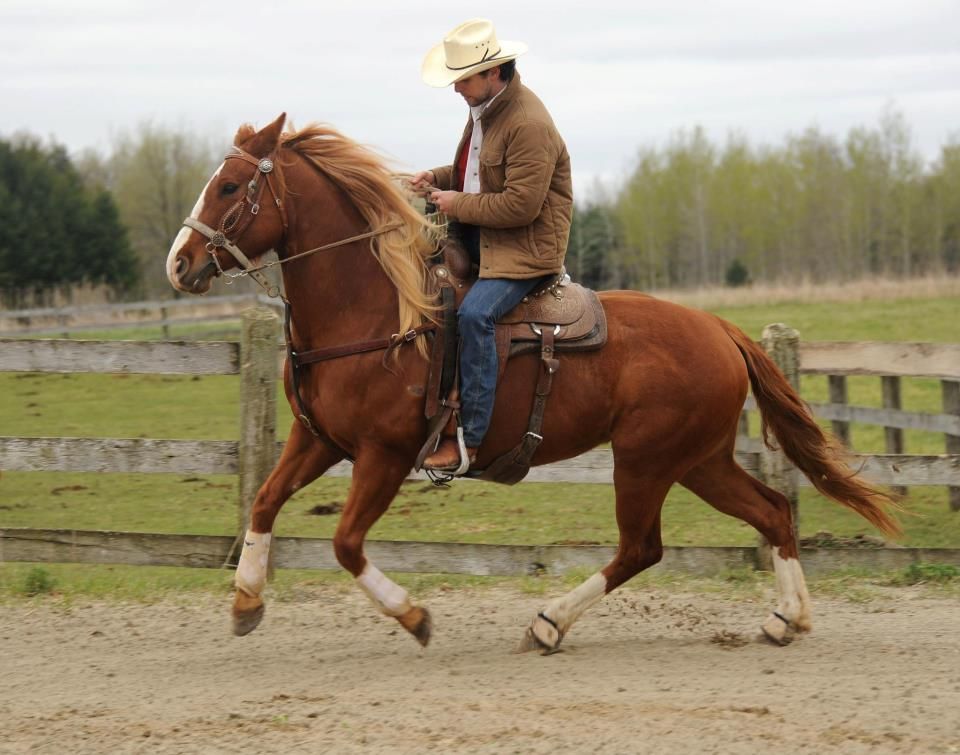 pescar
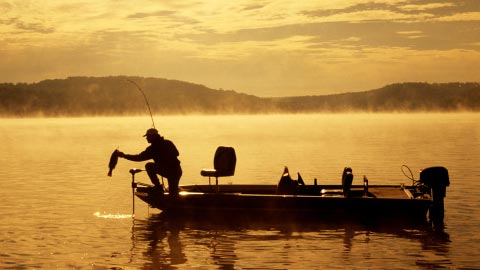 Sacar fotos
la tabla de surf
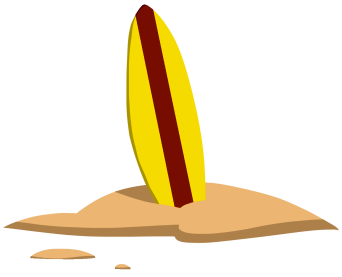 El aeropuerto
el inspector de aduanas
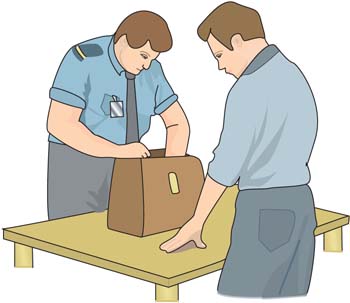 la llegada
arrival
El pasaje
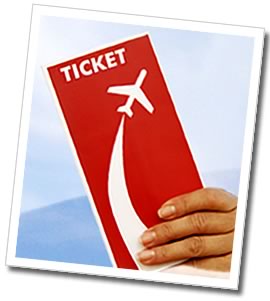 El pasaporte
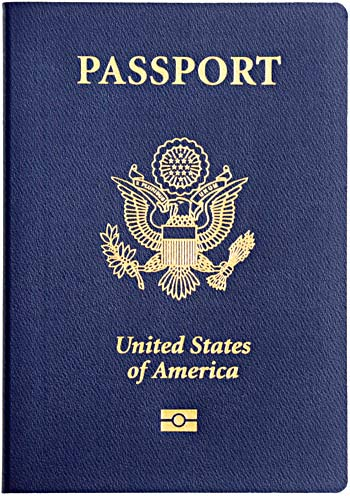 la salida
departure/exit
El/la viajero/a
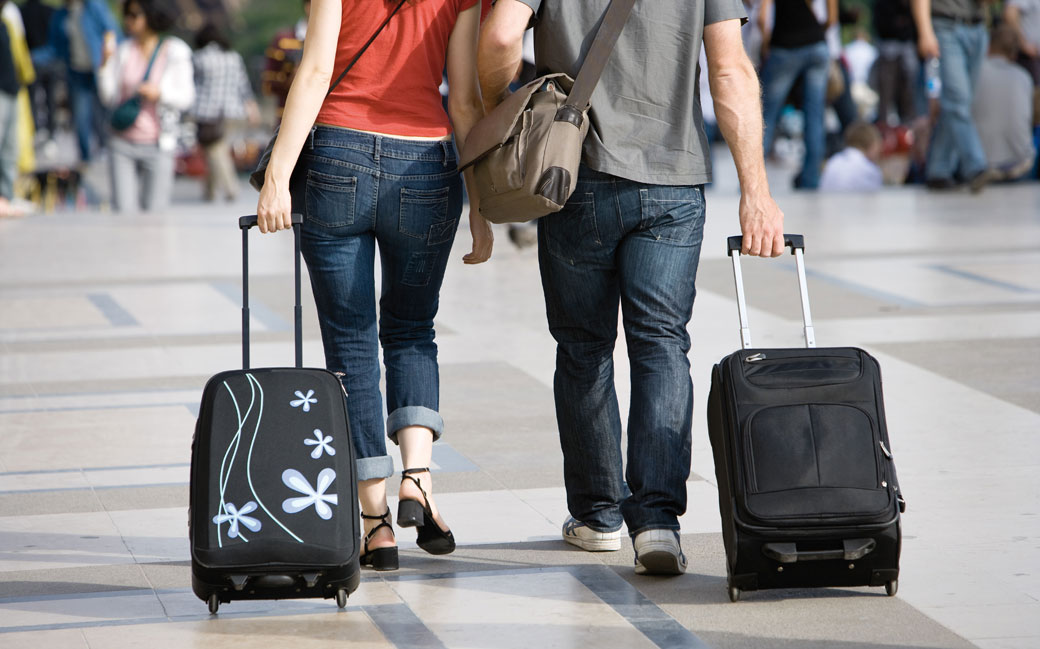 El campo
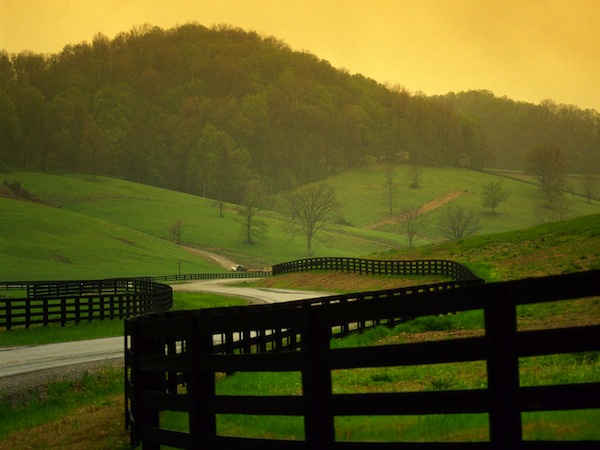 El mar
el paisaje
landscape
La playa
El invierno
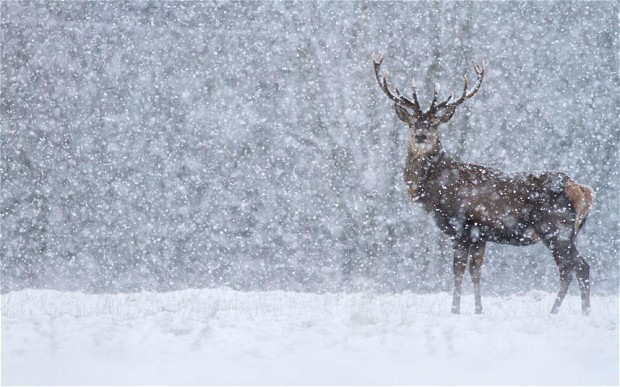 El otoño
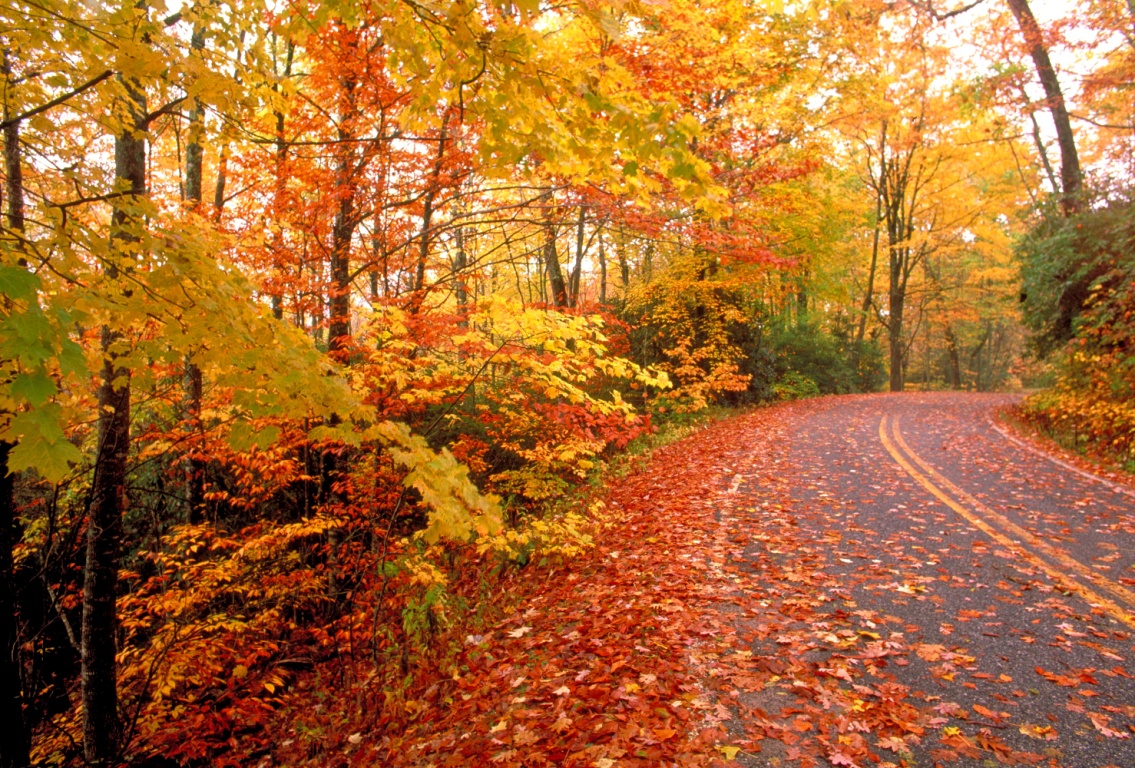 La primavera
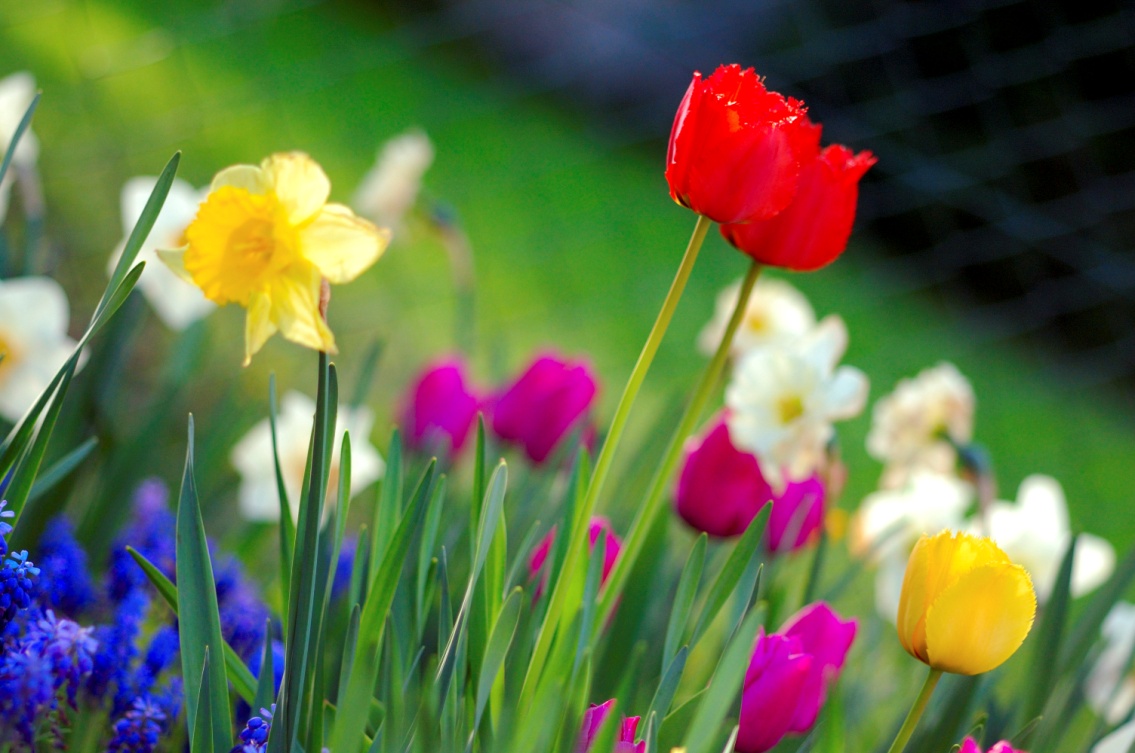 El verano
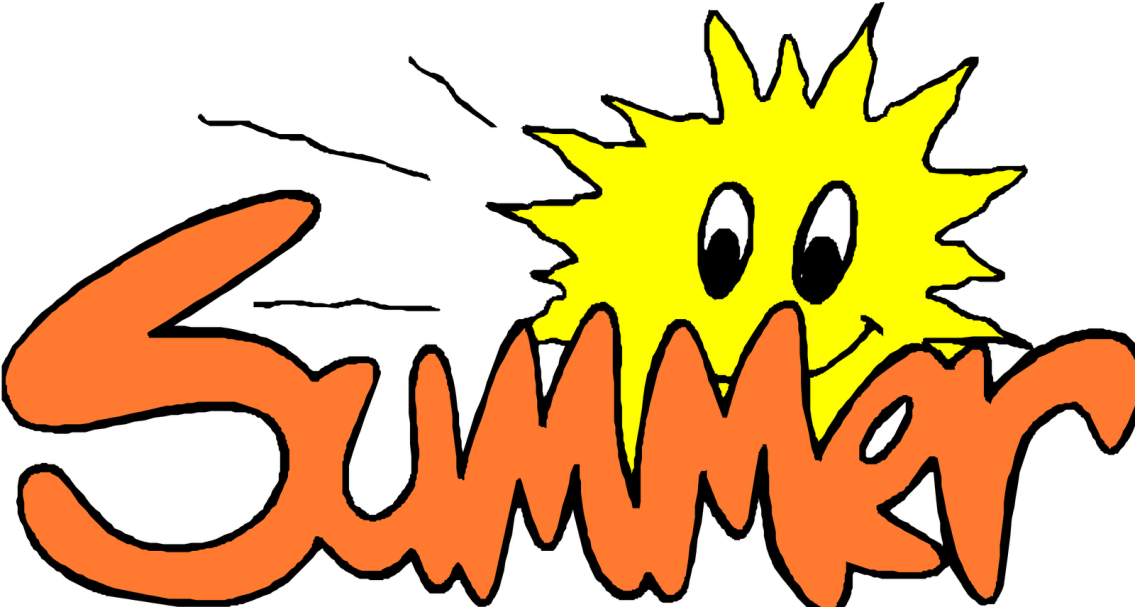 El autobús
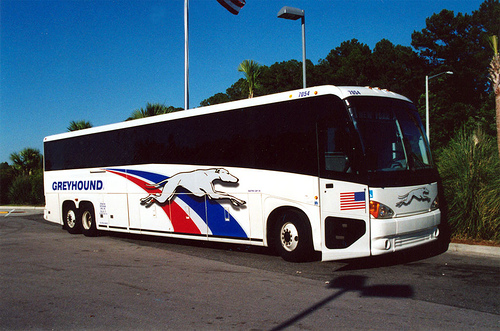 El auto(móvil)
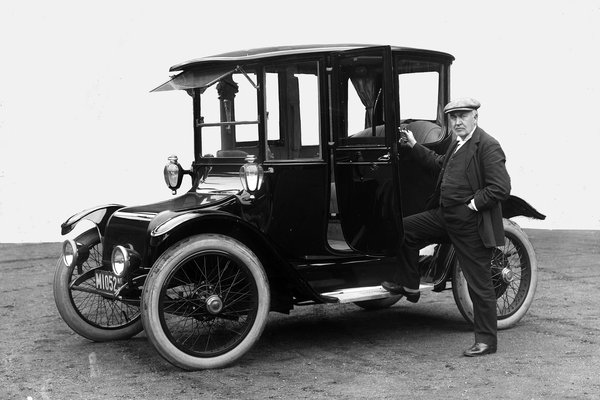 El avión
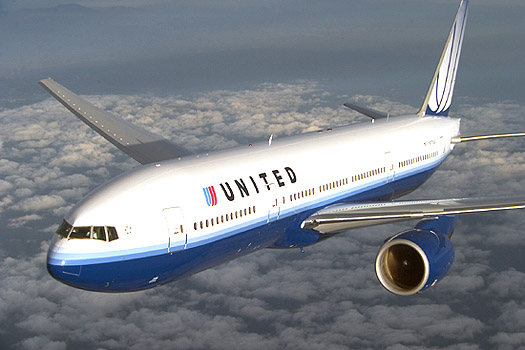 El barco
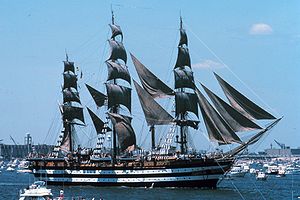 La estación
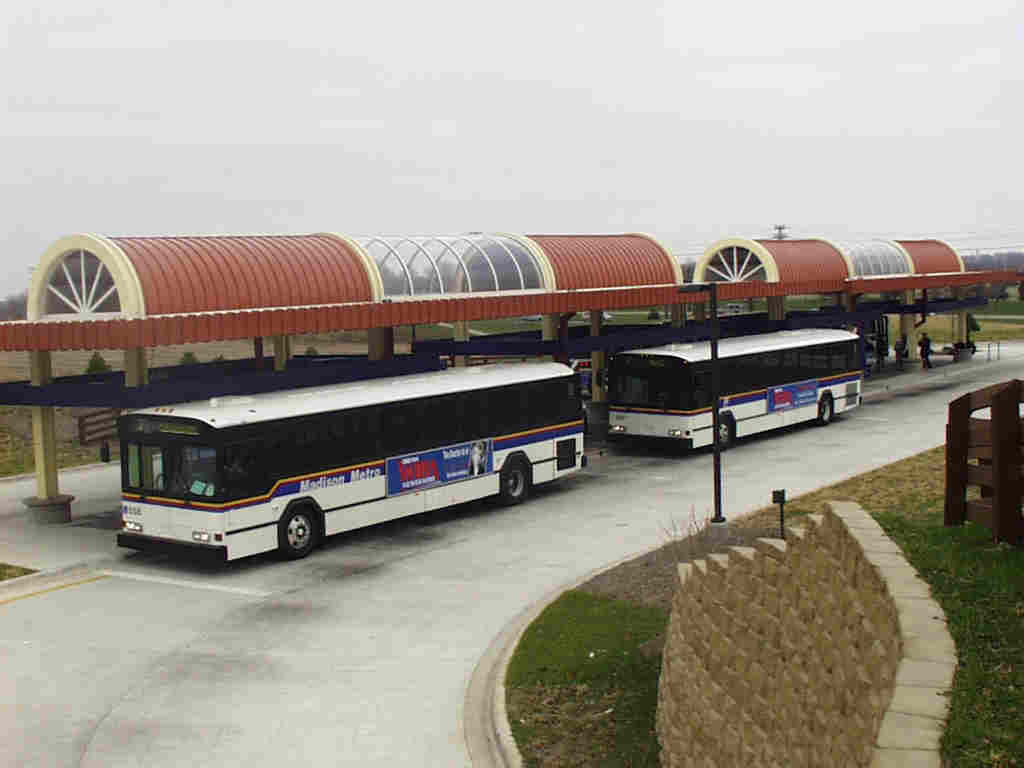 ir en…
to go by…
La moto(cicleta)
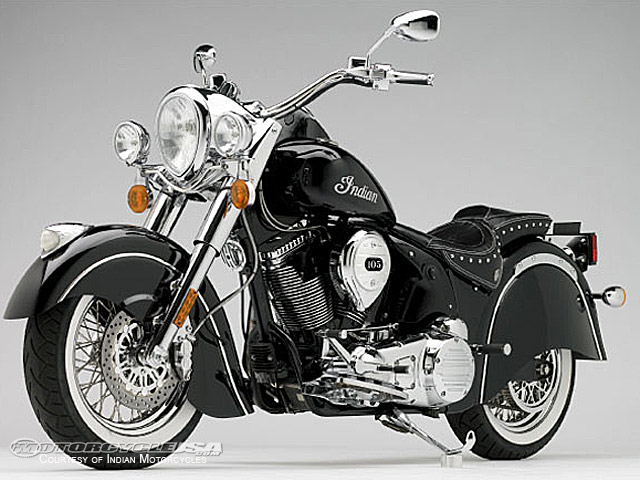 El taxi
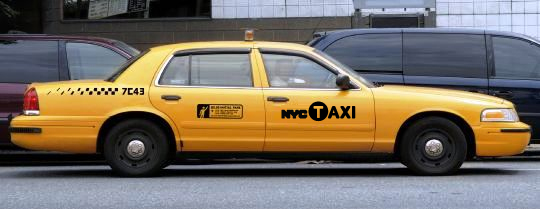 El ascensor
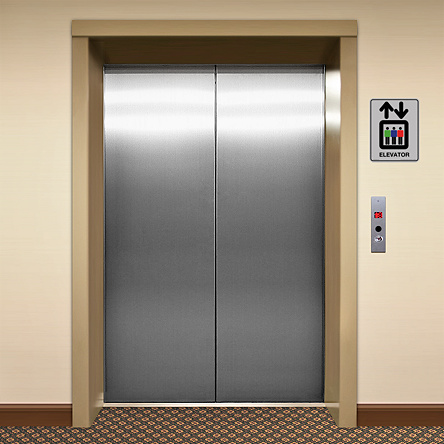 el botones
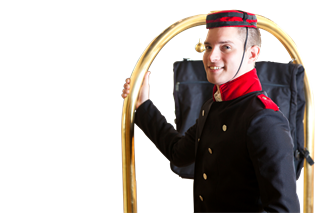 el hotella camala habitación
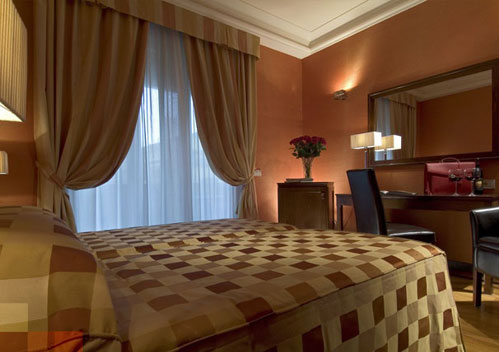 el empleado
employee
la habitación individual/doble
single/double room
el piso
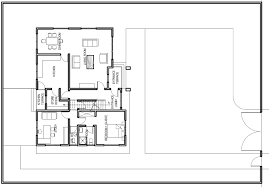 La llave
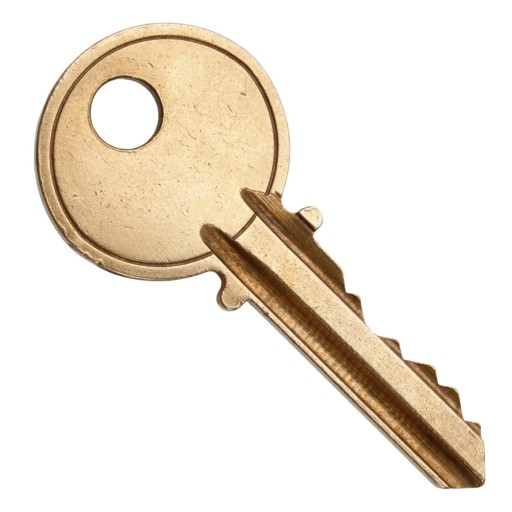 la planta baja
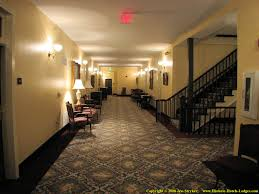 Está nublado.
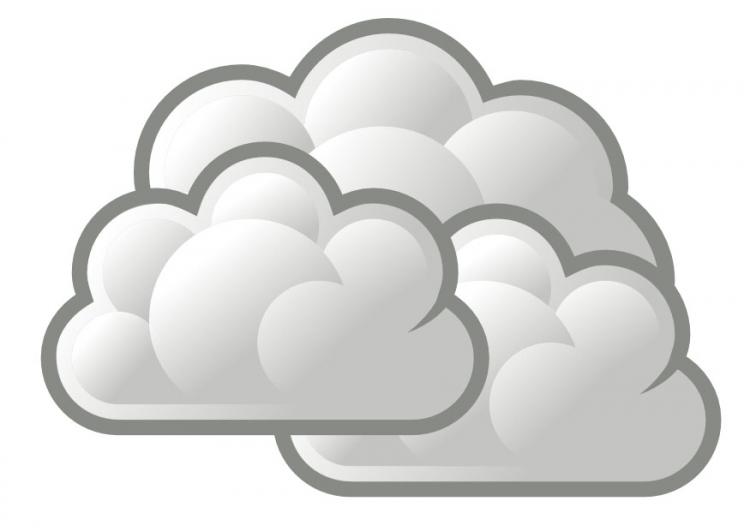 Hace buen tiempo.
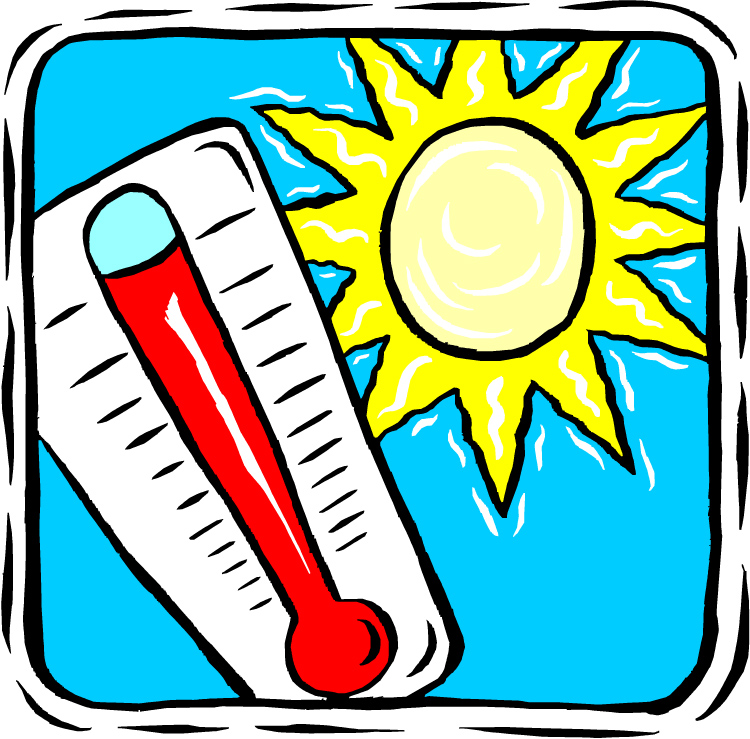 Hace mal tiempo.
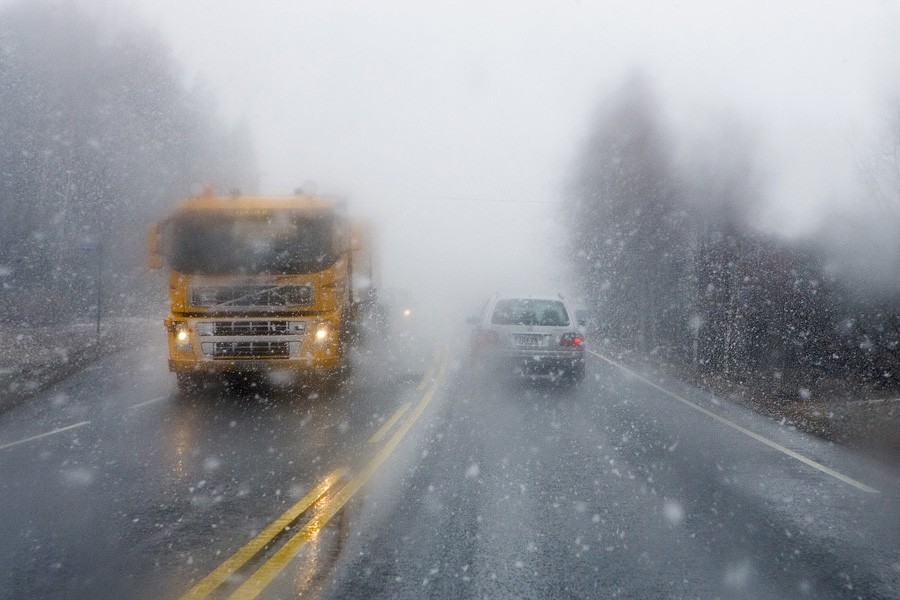 Hace/hay sol.
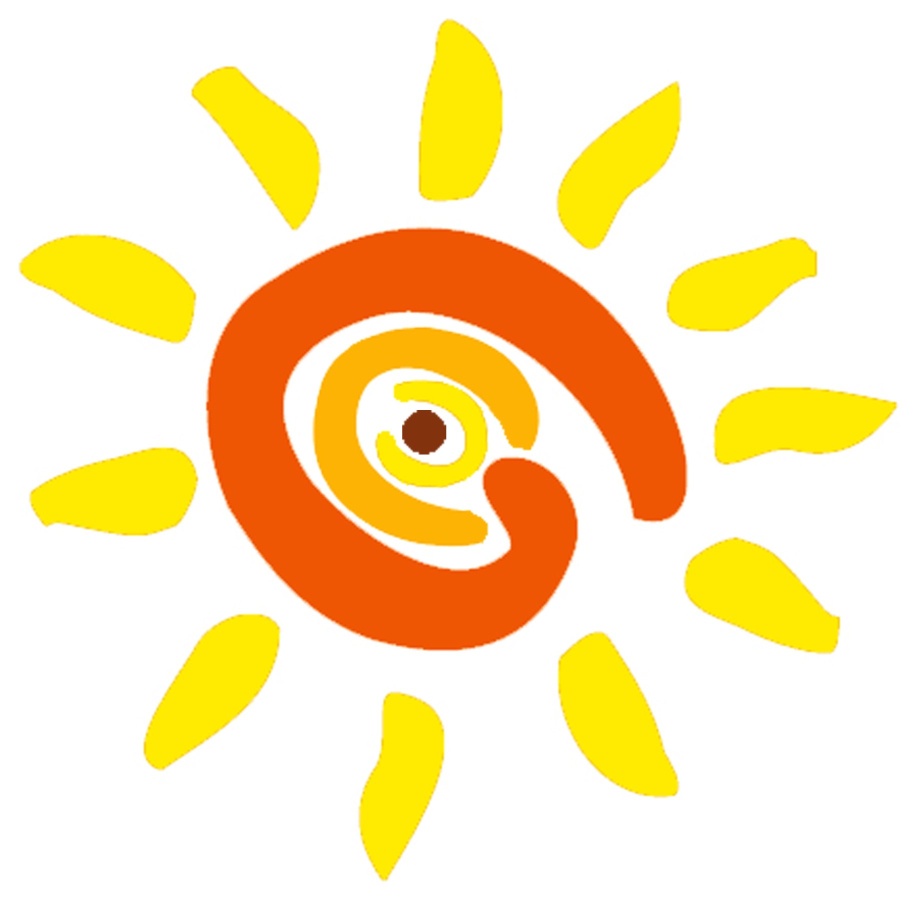 Hace fresco.
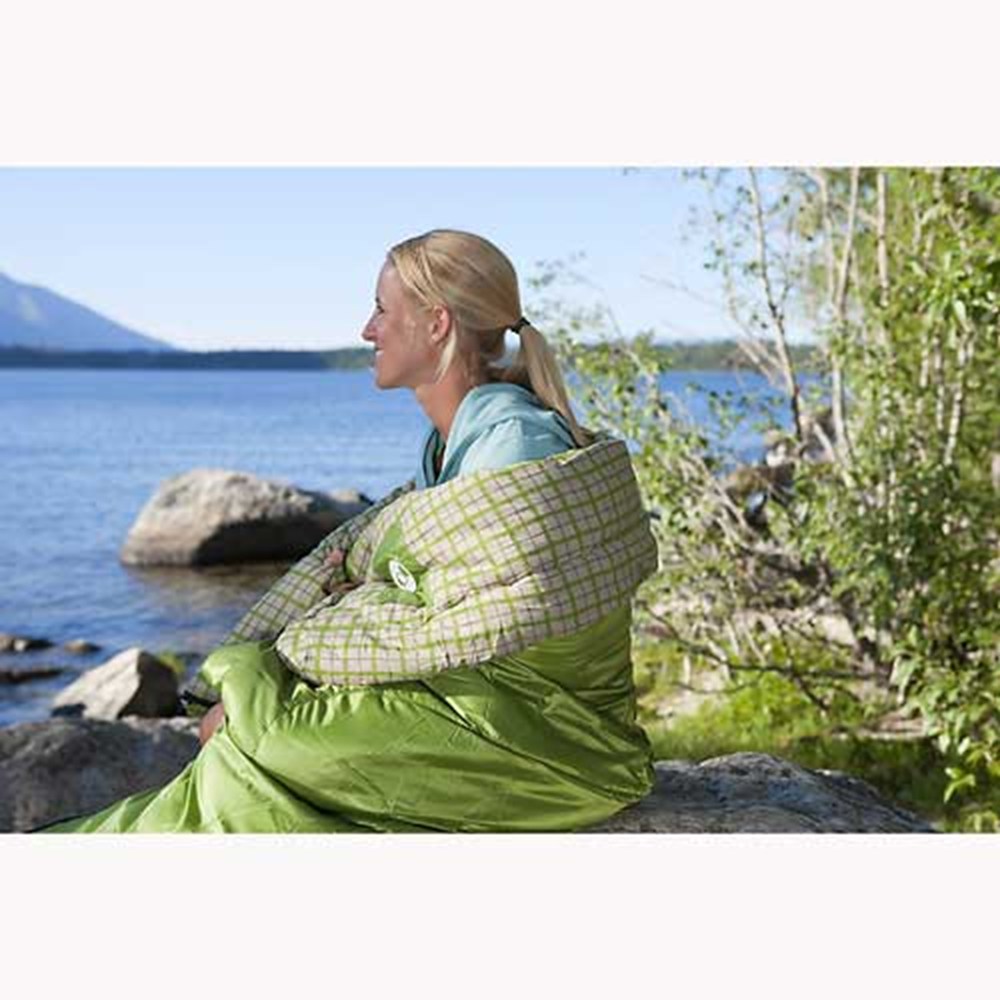 Hace frío.
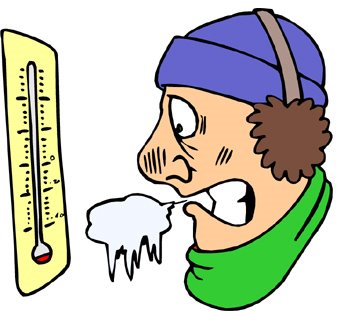 Hace/hay viento.
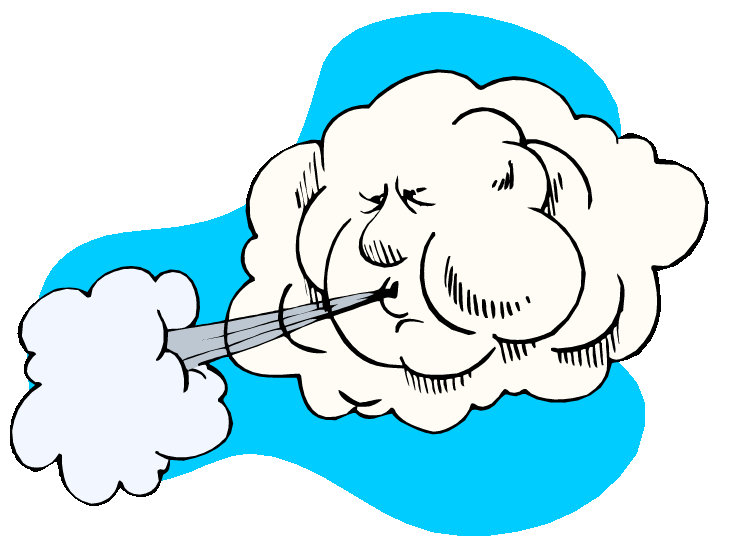 Llueve
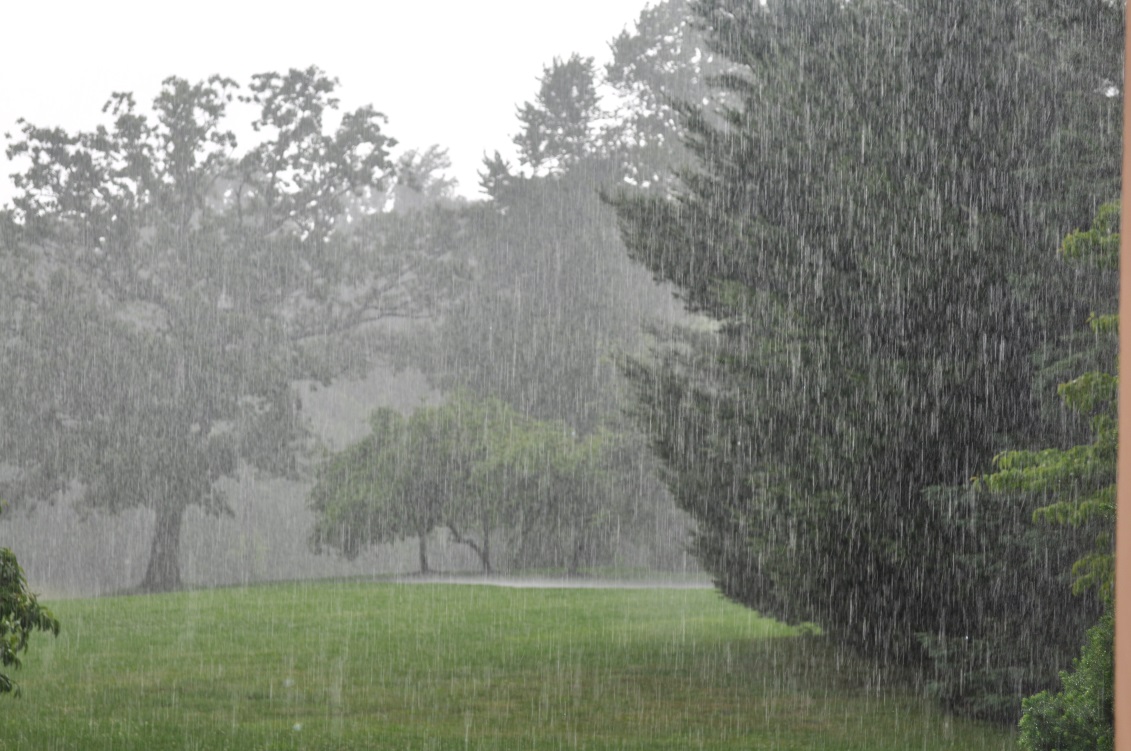 Nieva
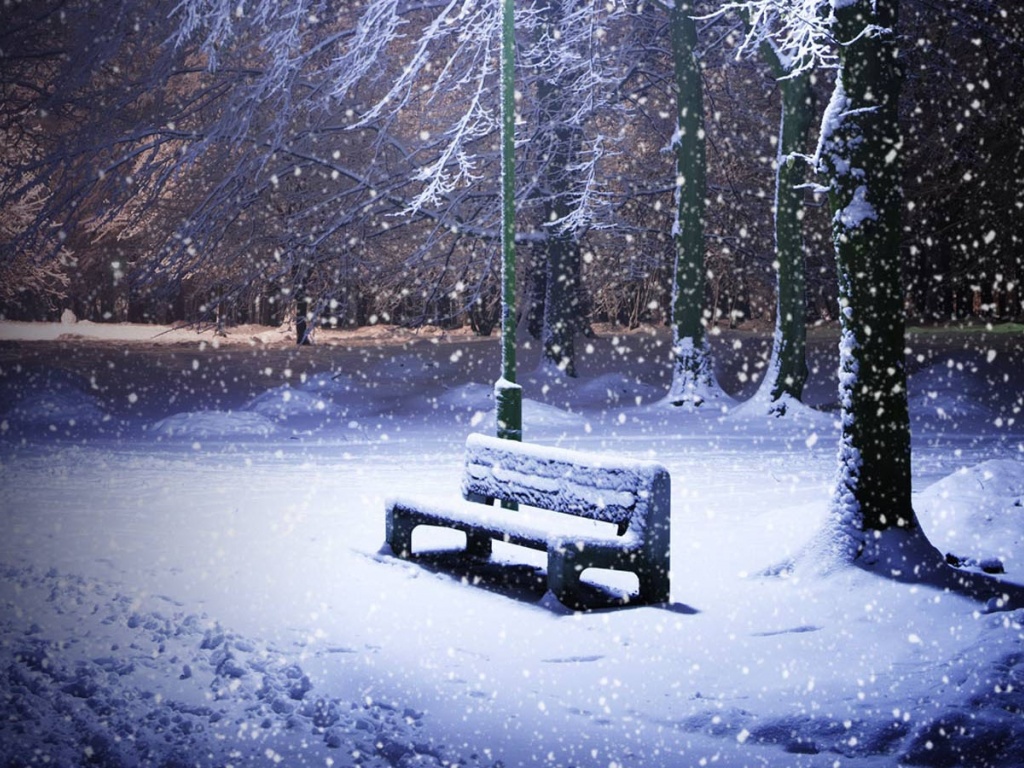